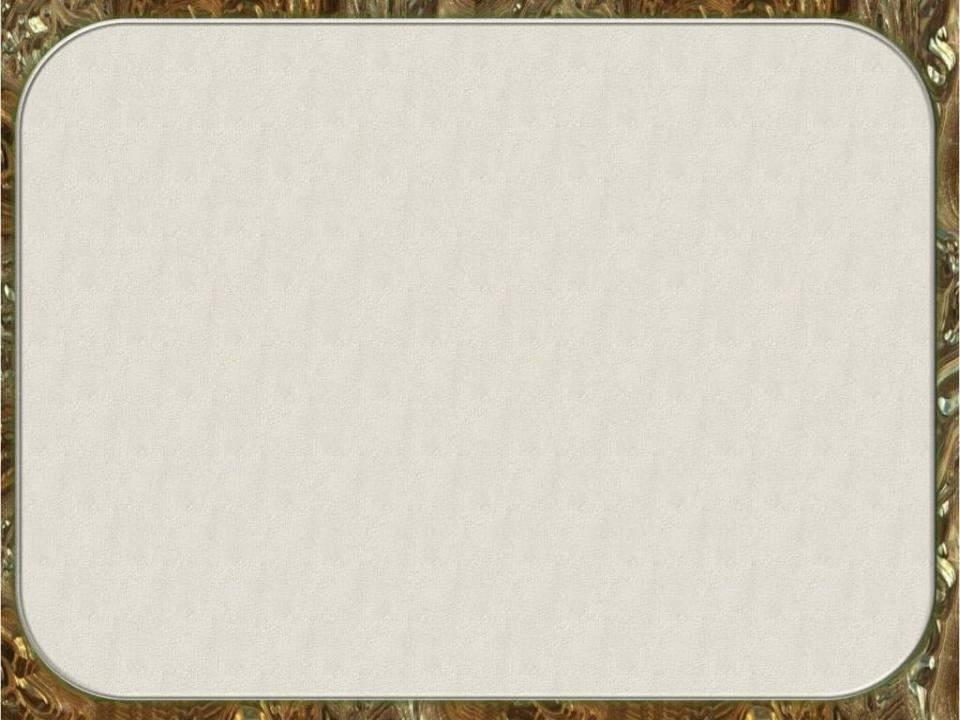 Знаем! Помним! Гордимся! 
75-летиюПобедыпосвящается…
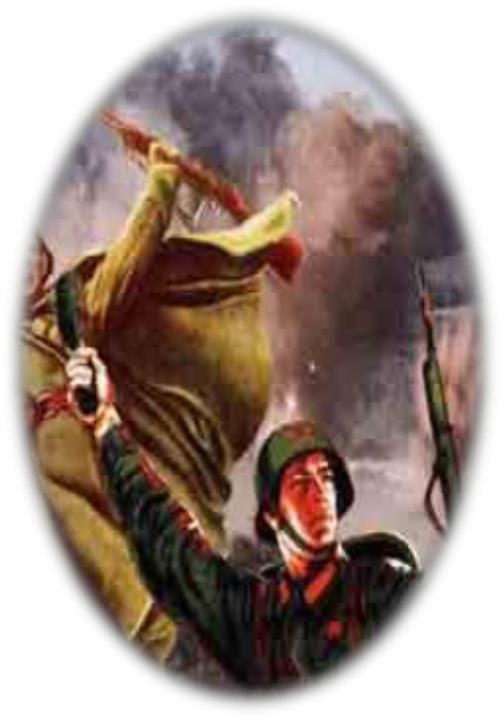 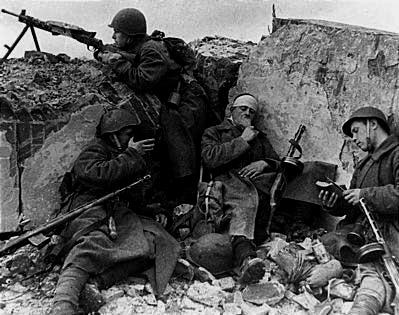 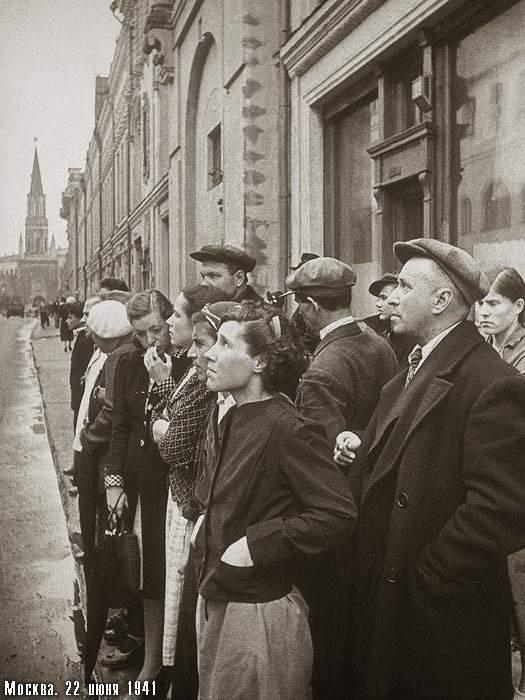 Война!22 июня,ровно в 4 часа,Киев бомбили,намобъявиличто началасьвойна...
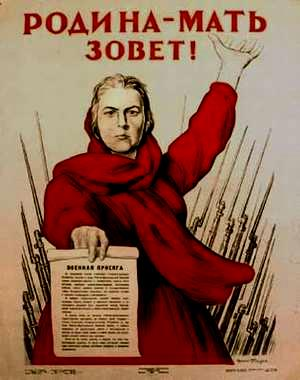 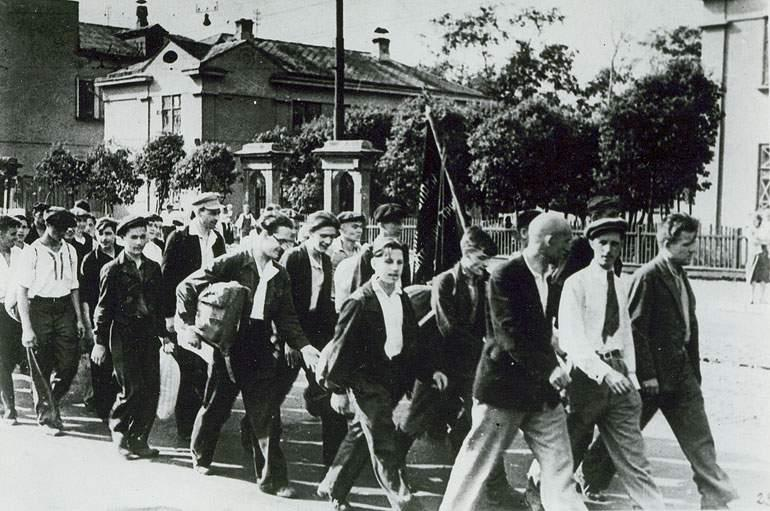 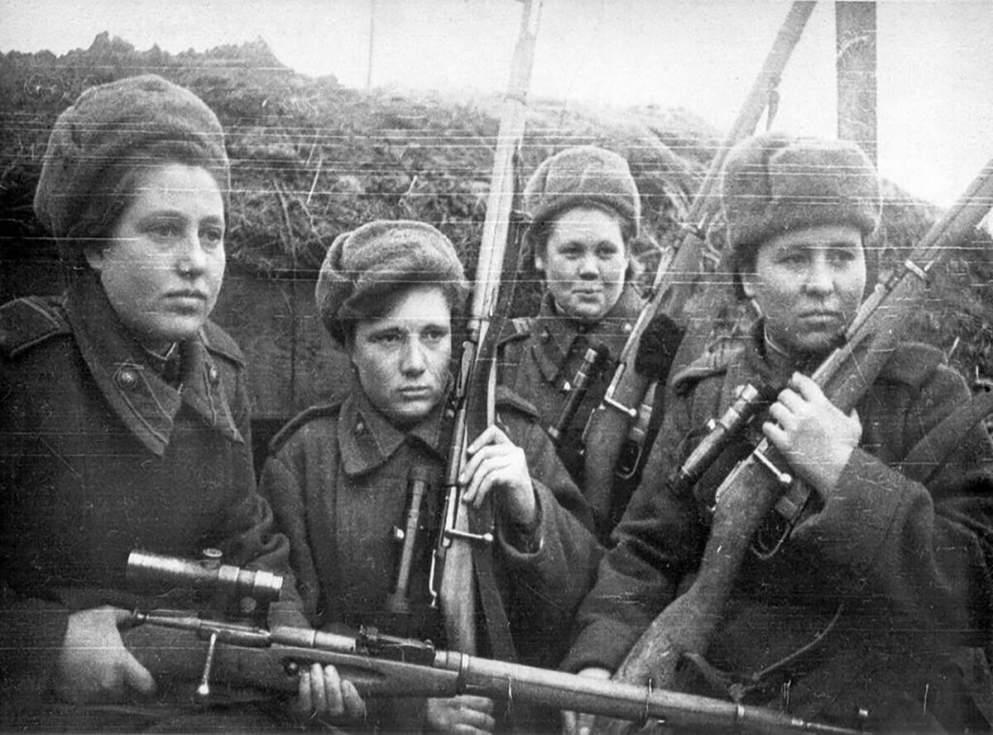 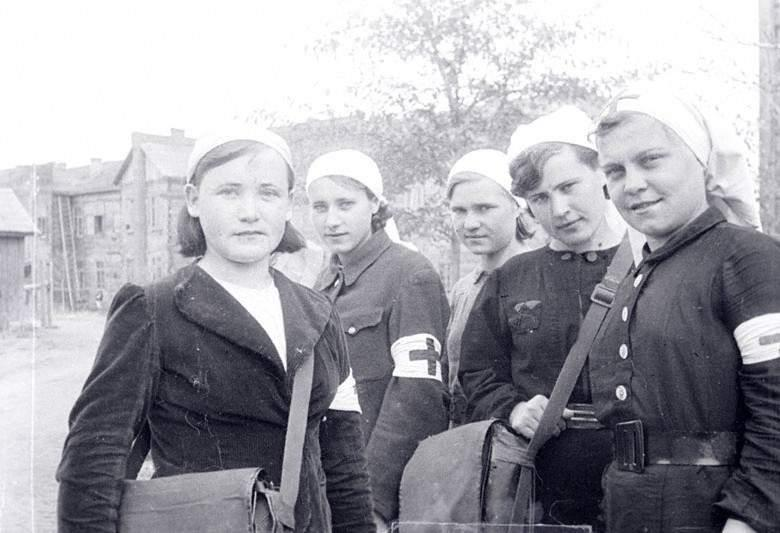 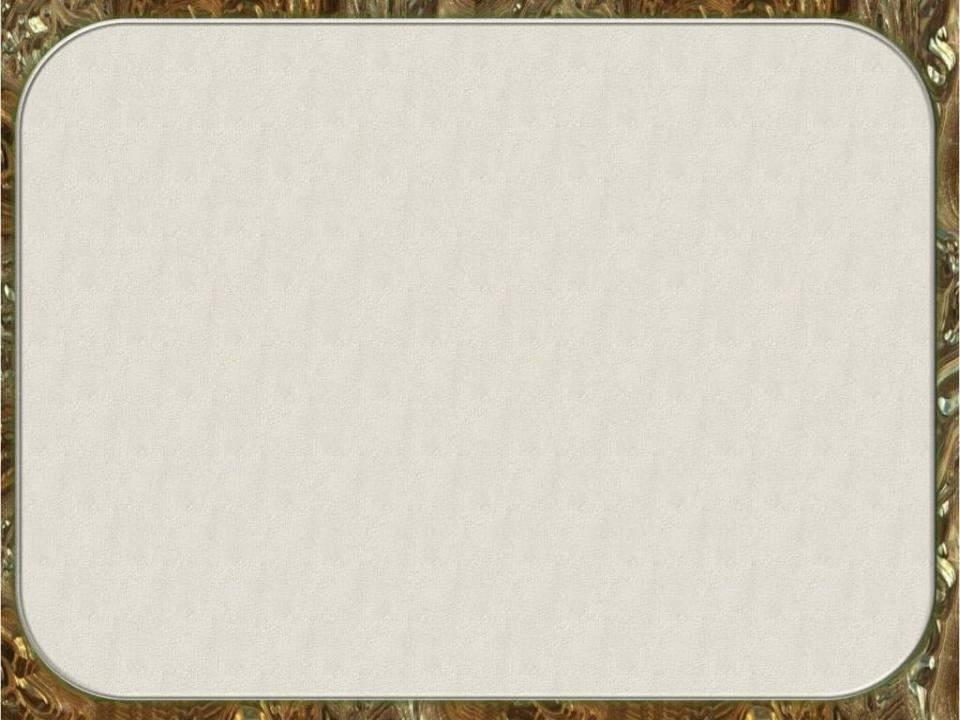 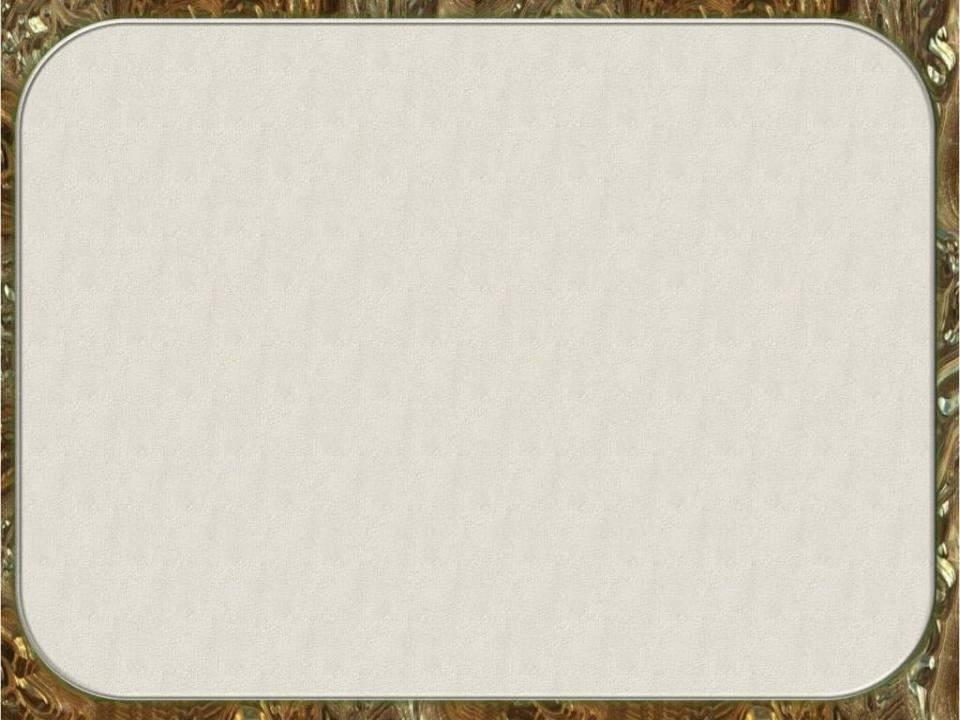 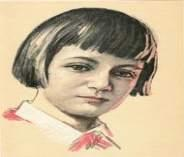 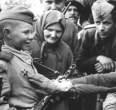 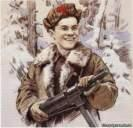 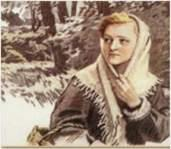 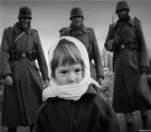 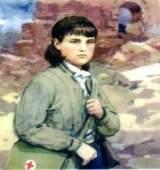 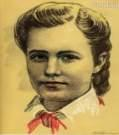 В Великой Отечественной Войнеучаствовало свыше20 000 детей
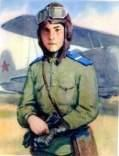 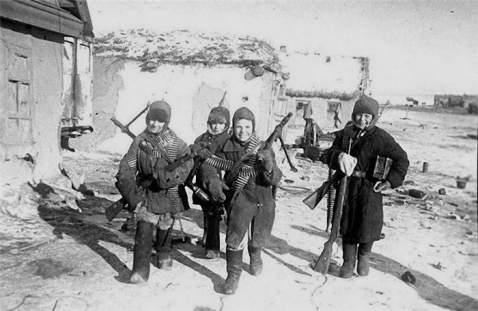 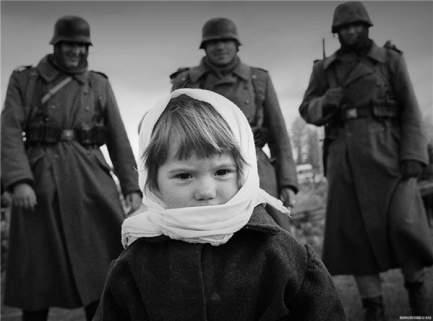 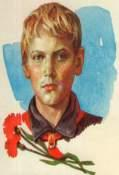 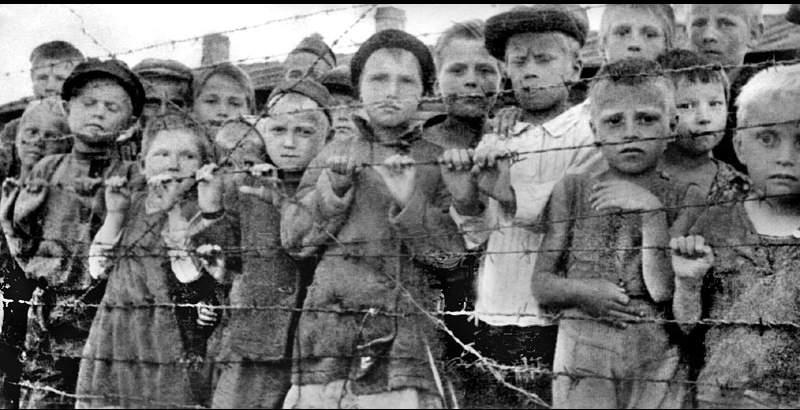 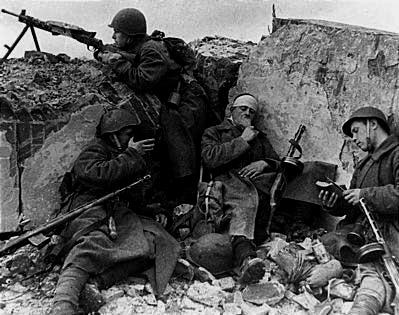 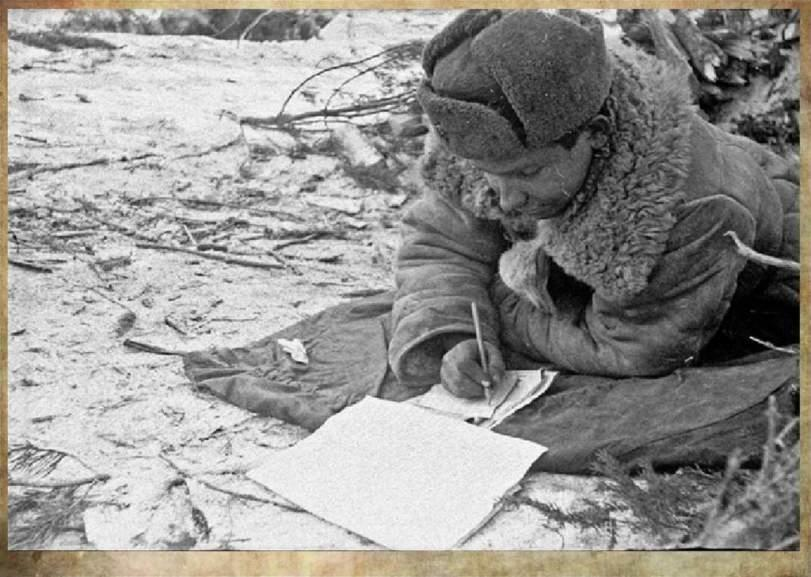 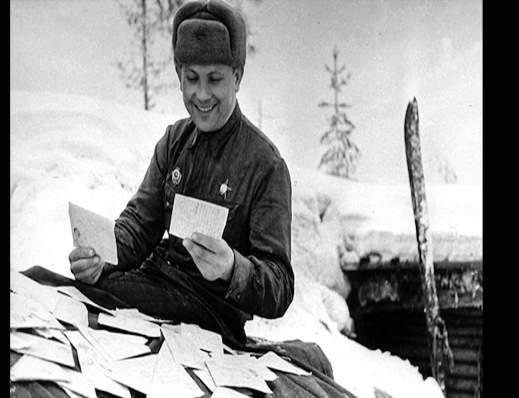 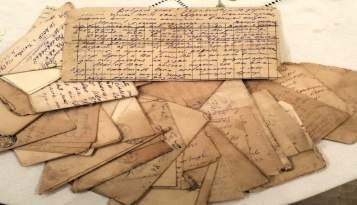 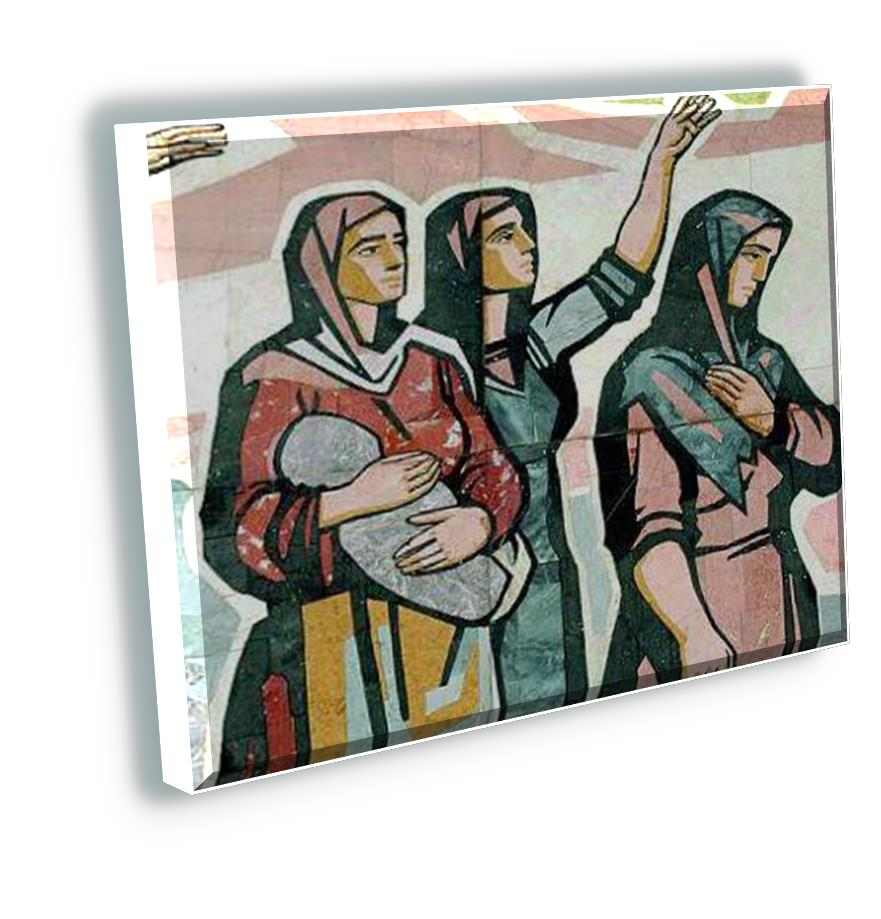 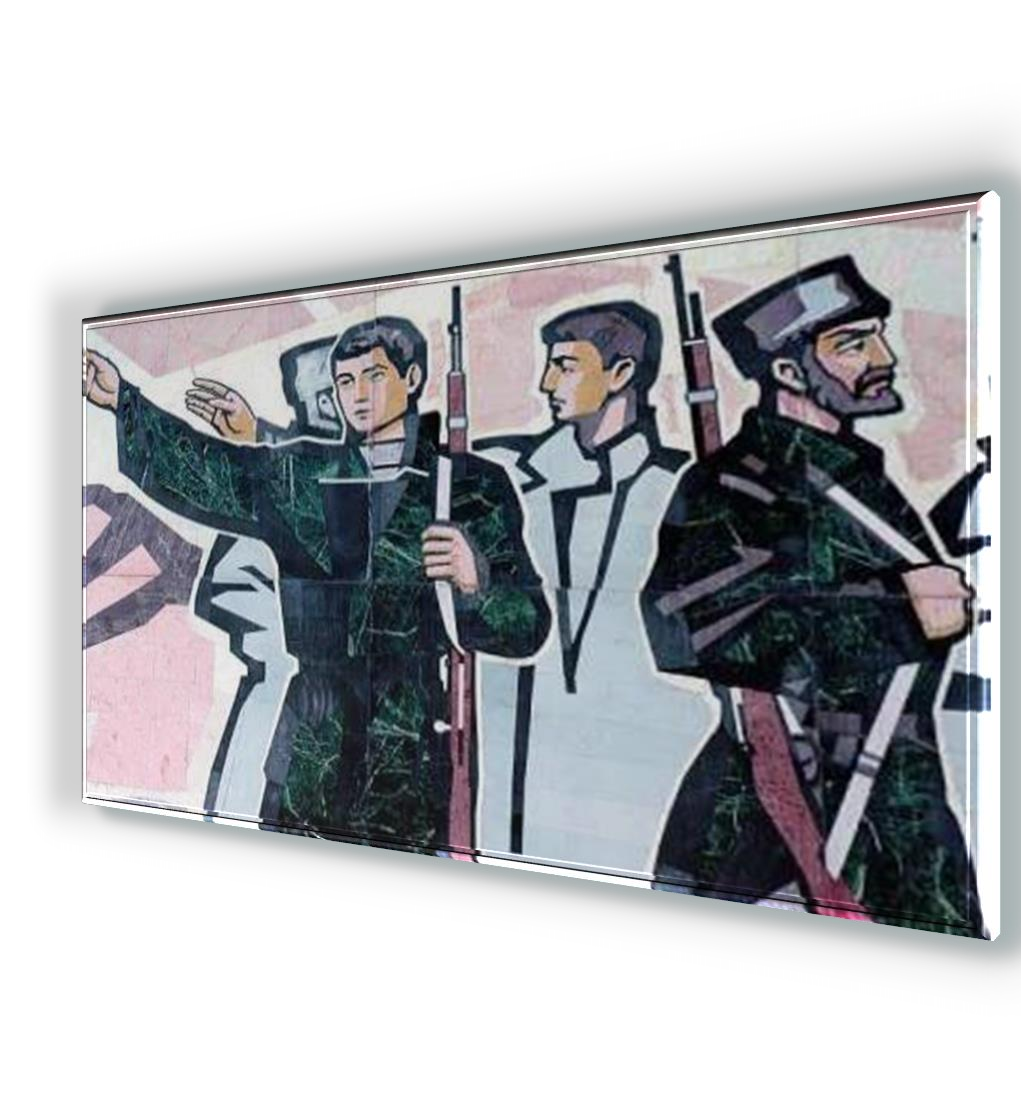 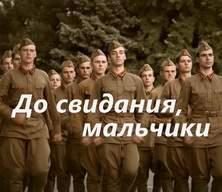 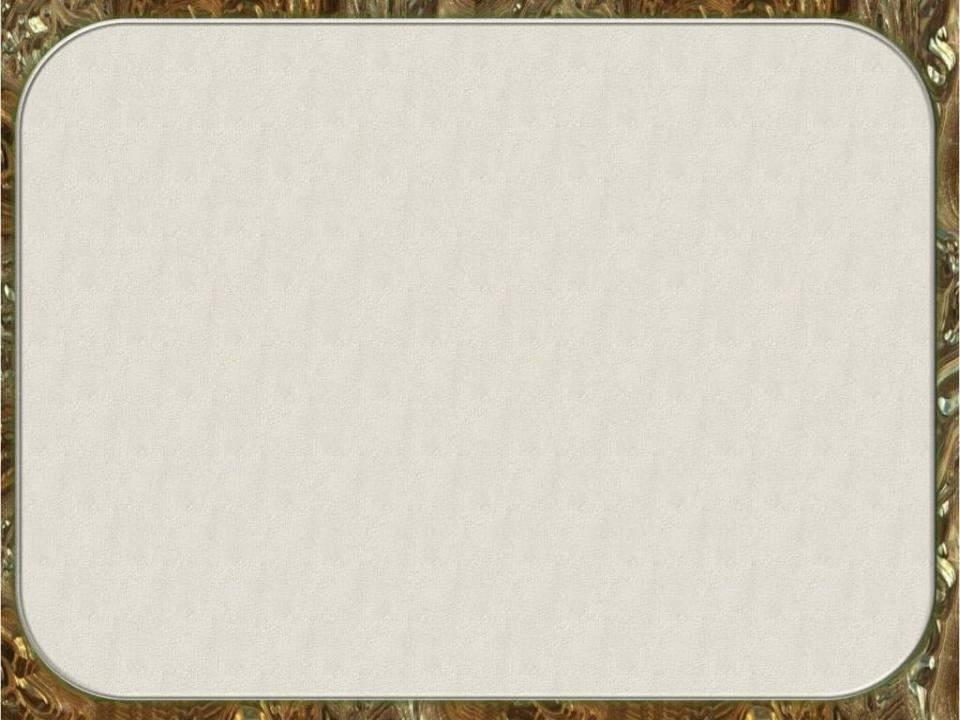 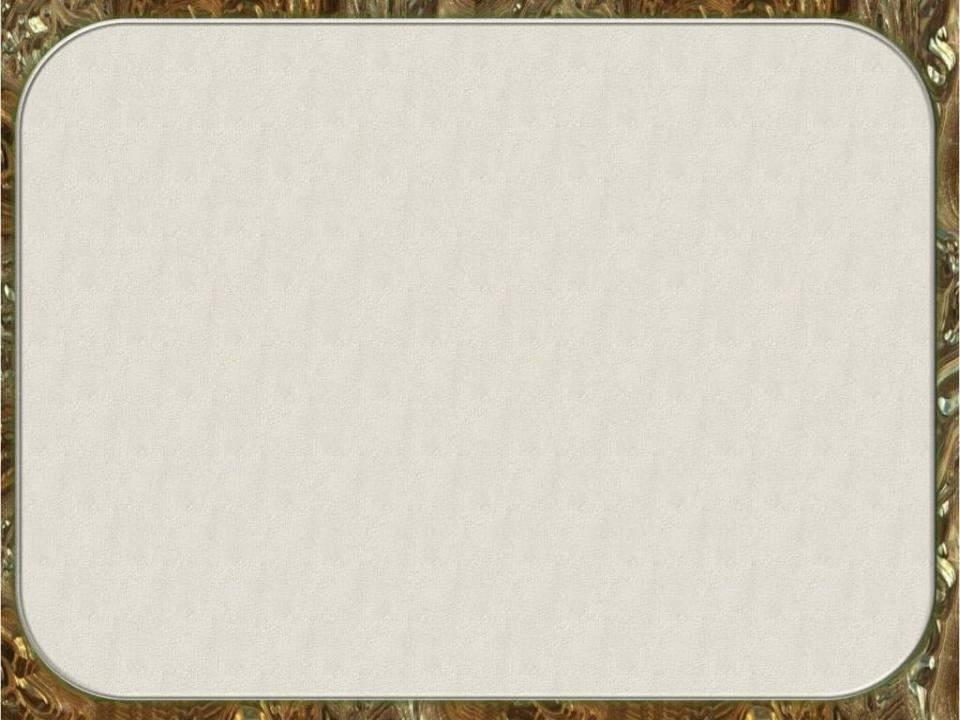 Война – это 4 года,это 1 418 бессонных дней и ночей,это 20 миллионов 
Погибших русских людей, 
это значит22 человека на каждые 2 метра земли,это значит 13 человек вкаждую минуту.
«Дорога жизни»
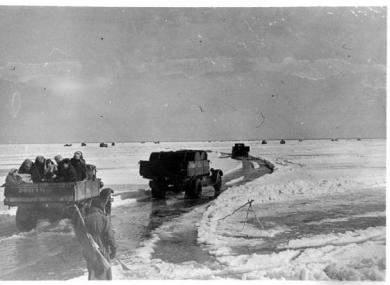 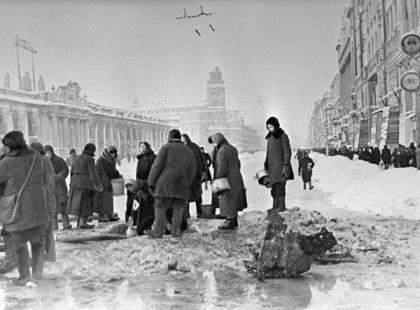 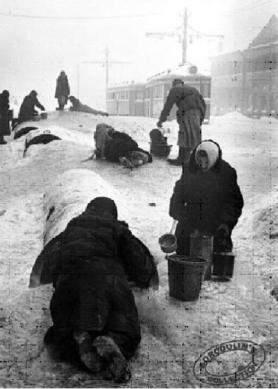 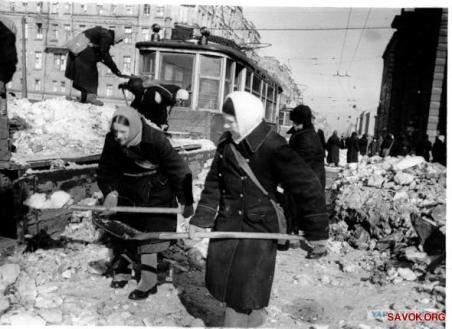 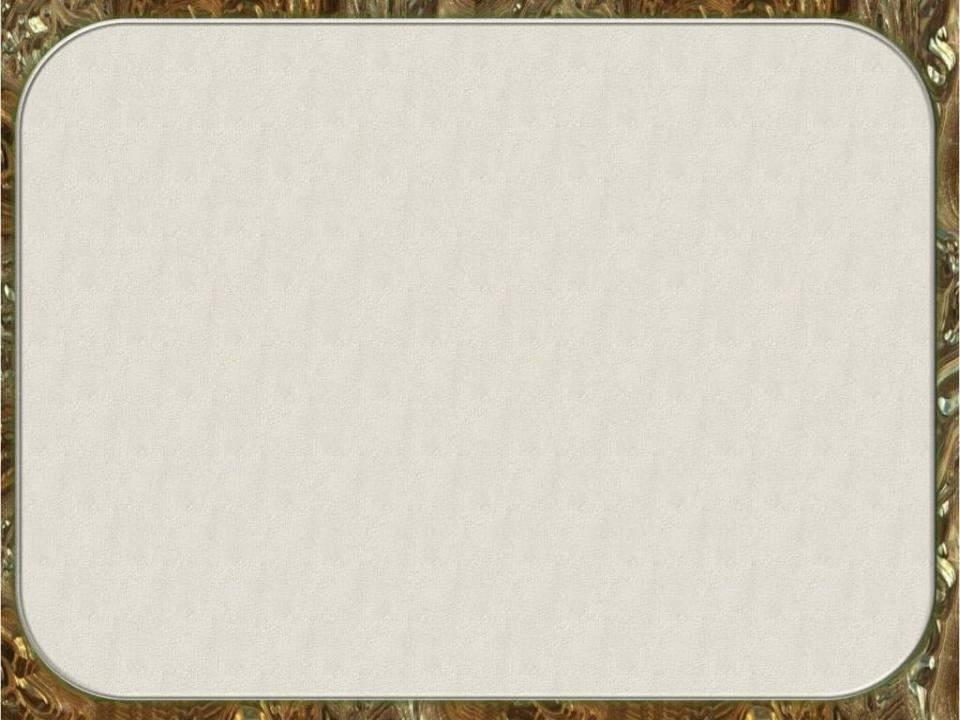 «Дорога жизни»
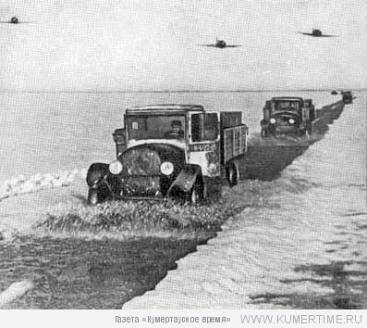 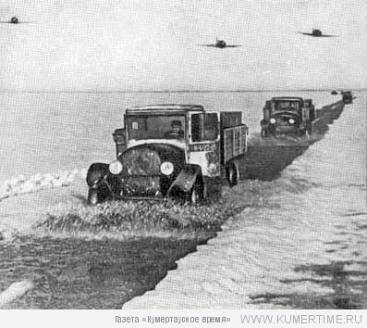 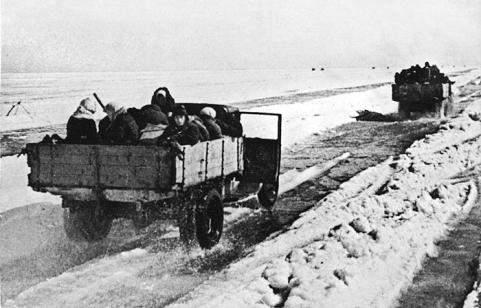 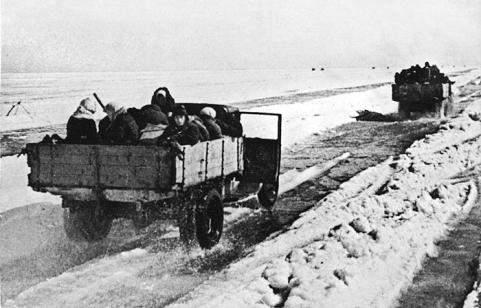 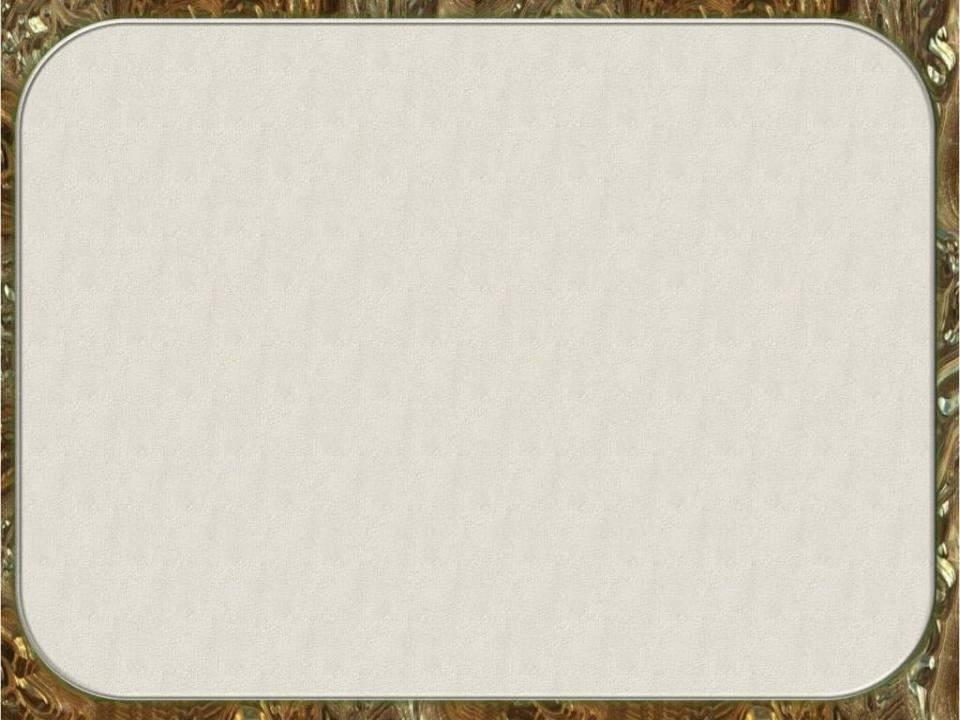 « ПУСТЬ ПОКОЛЕНИЯ ЗНАЮТ…»
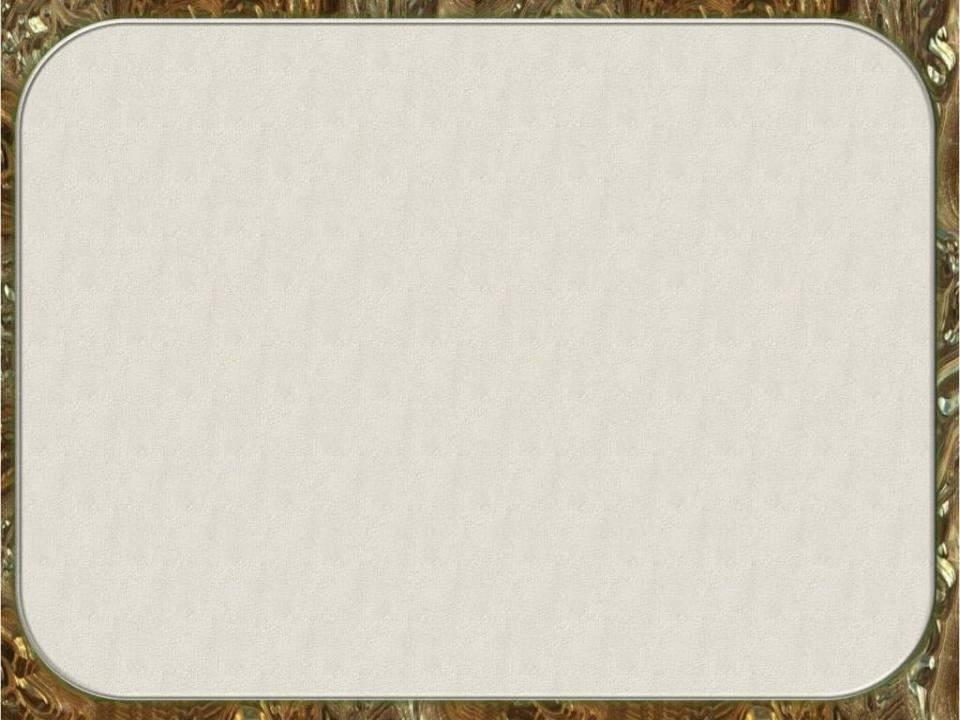 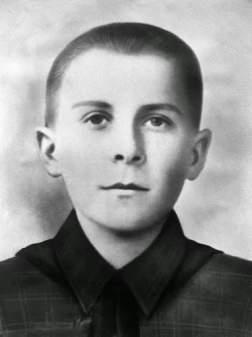 Дети-герои
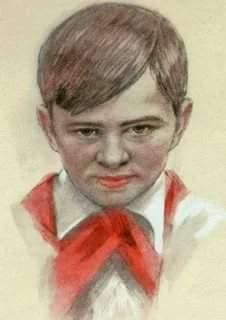 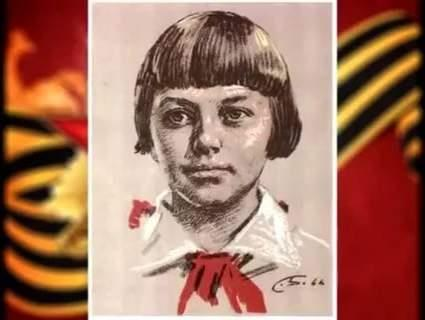 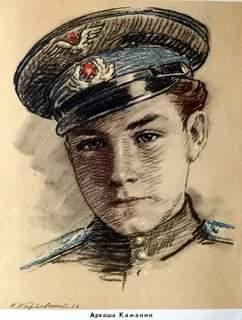 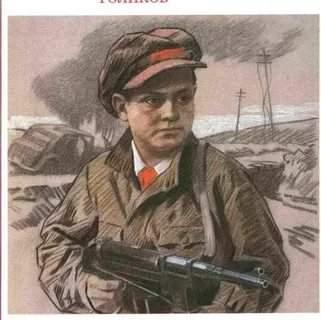 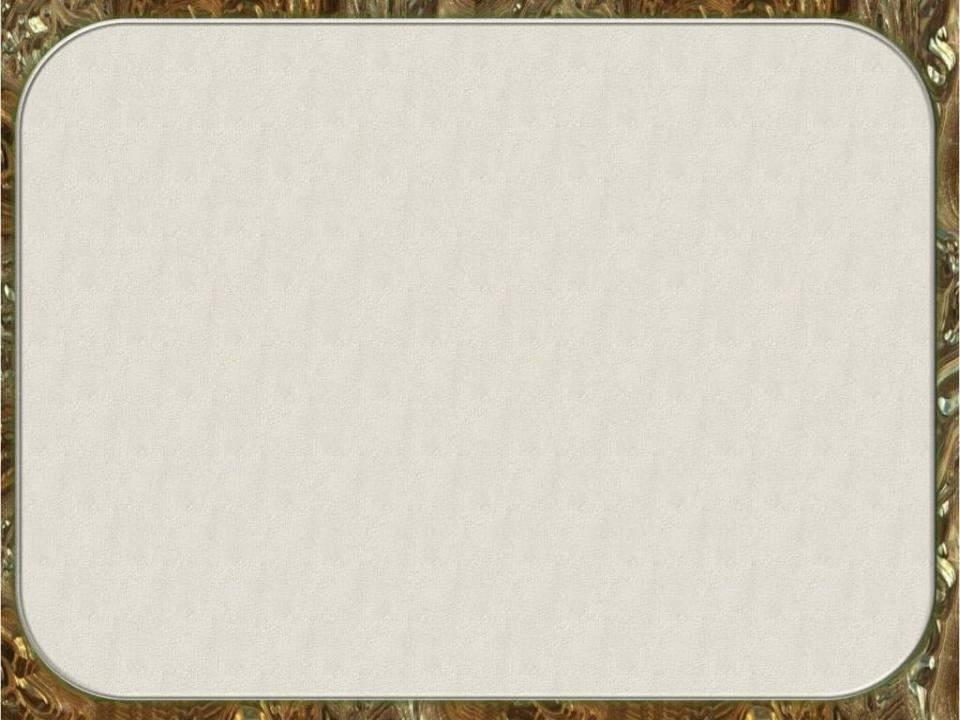 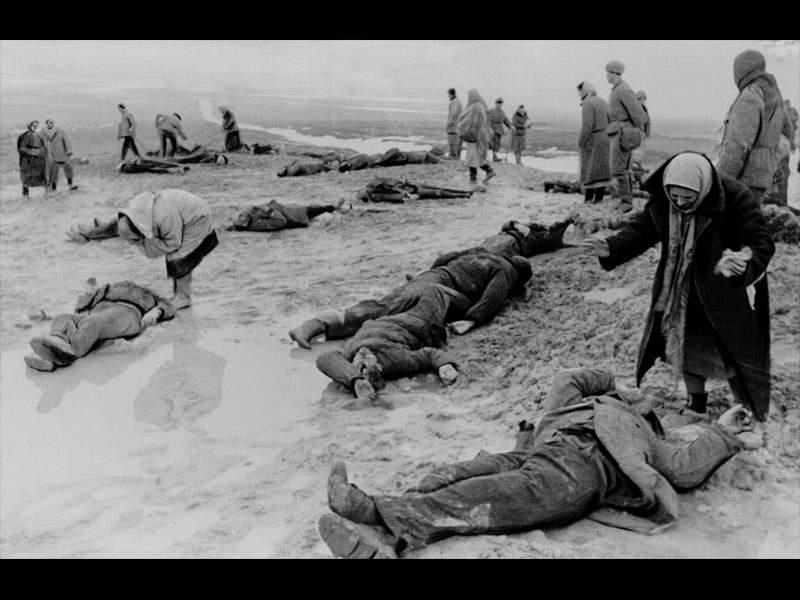 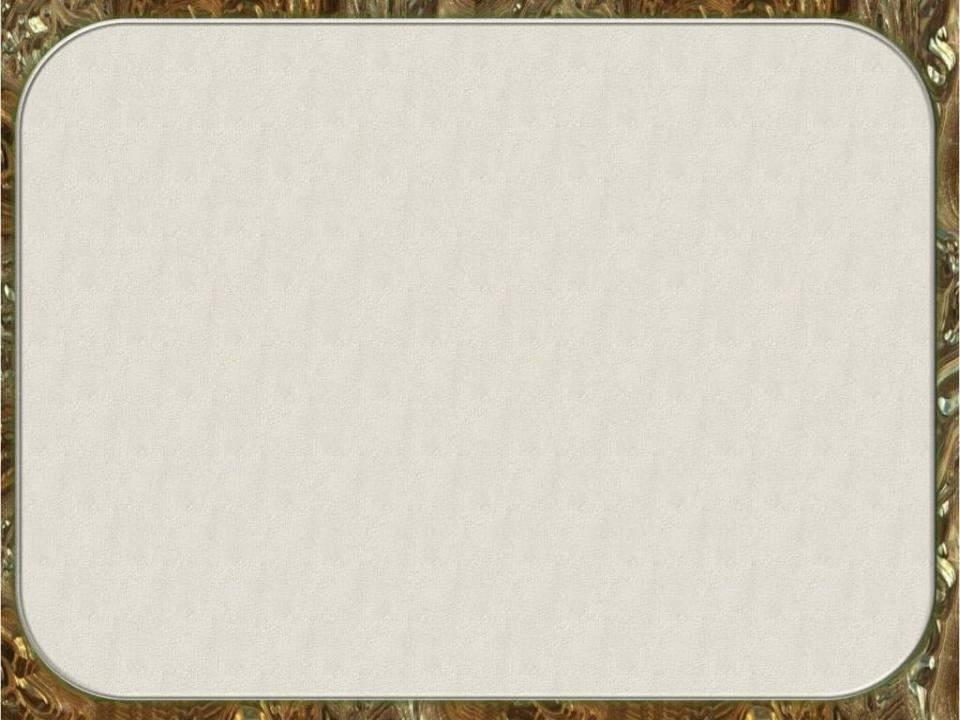 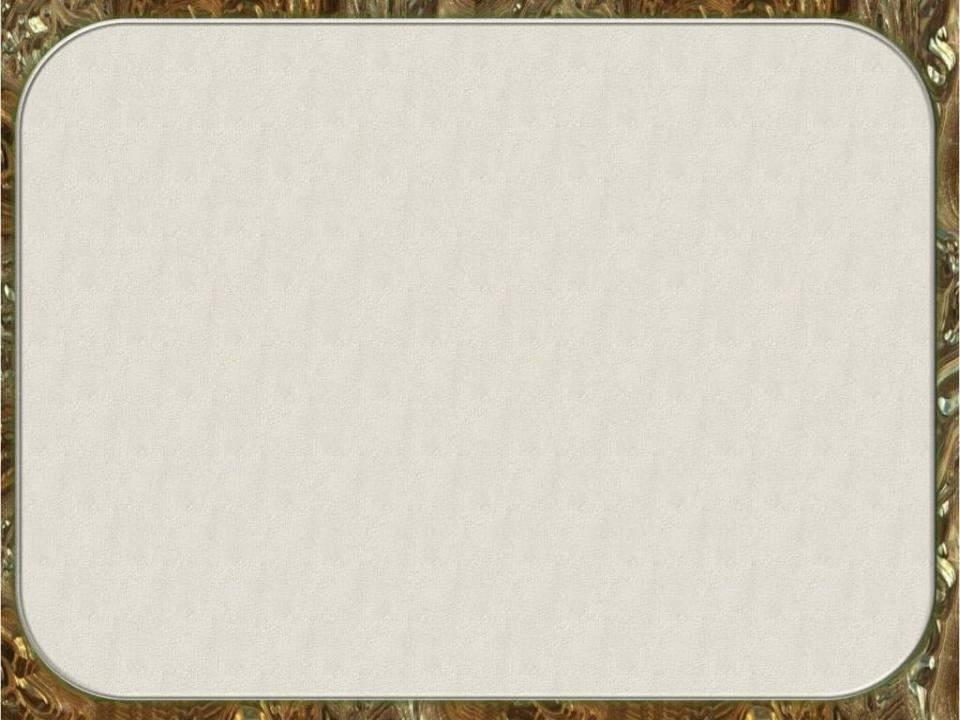 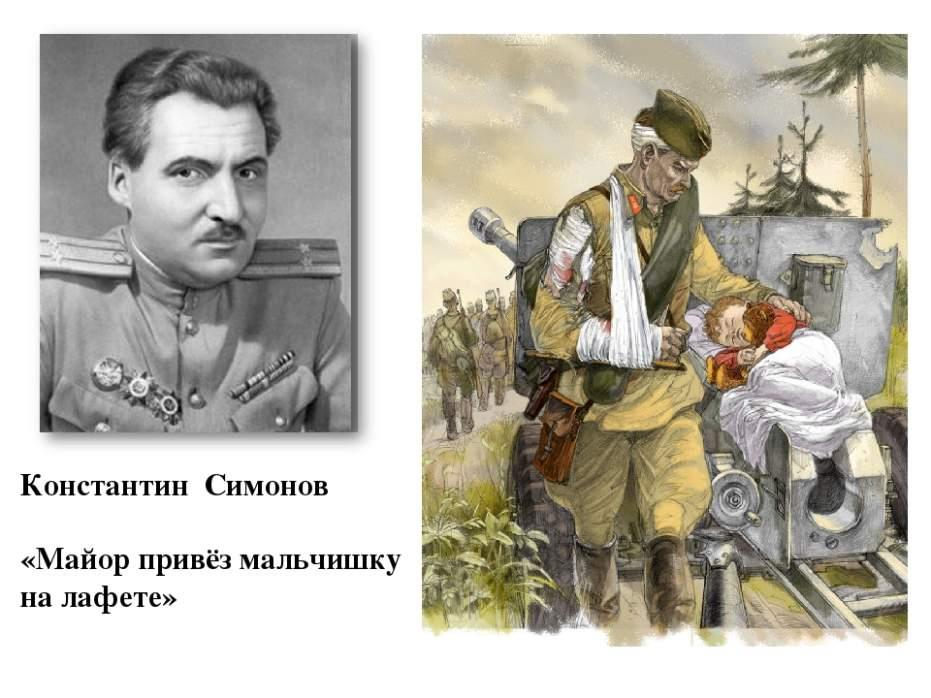 Битва за Москву
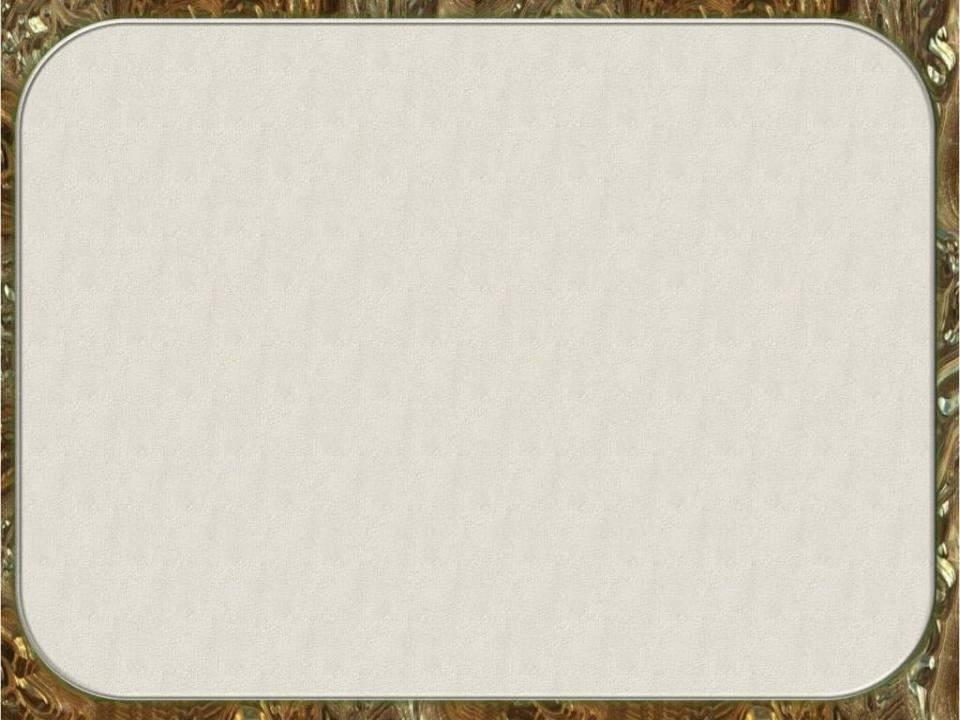 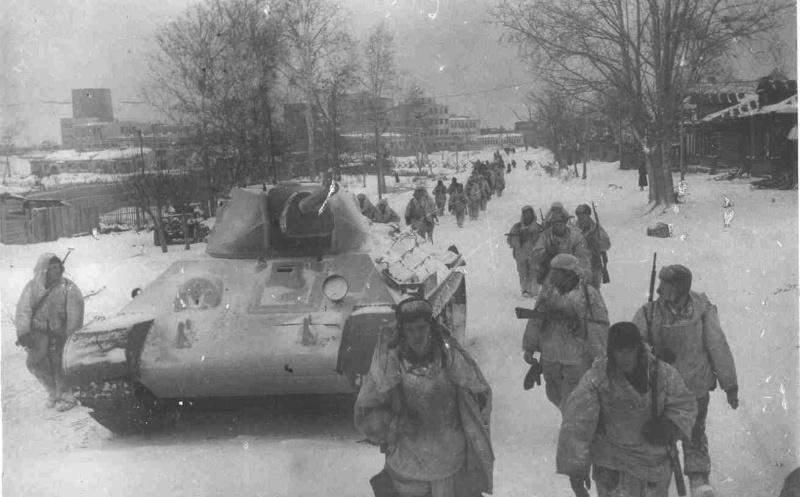 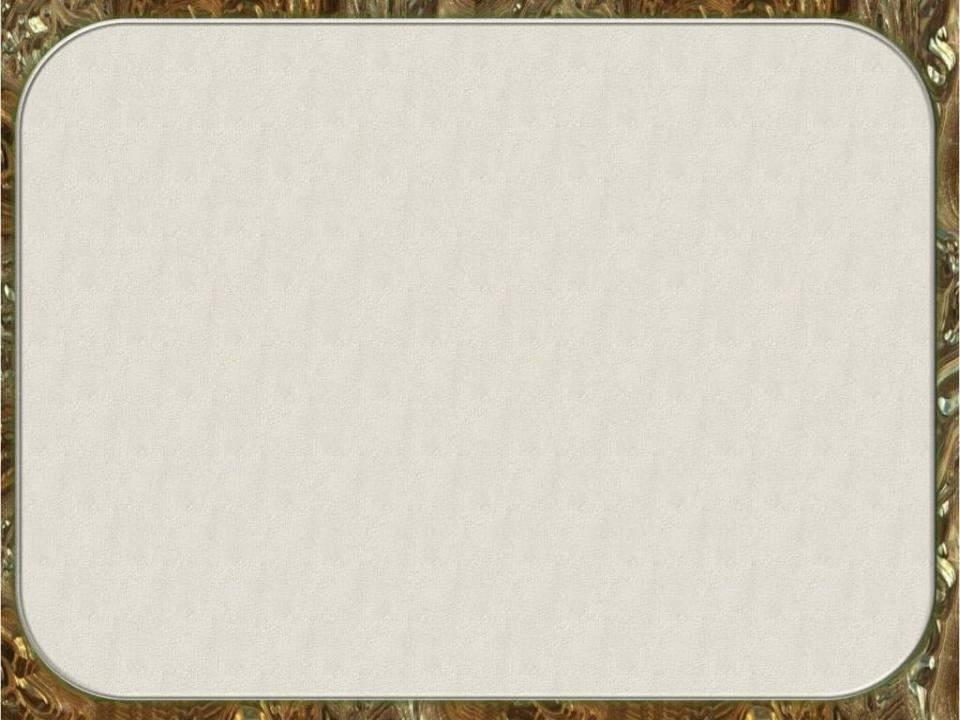 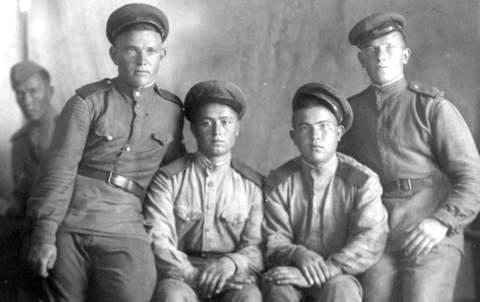 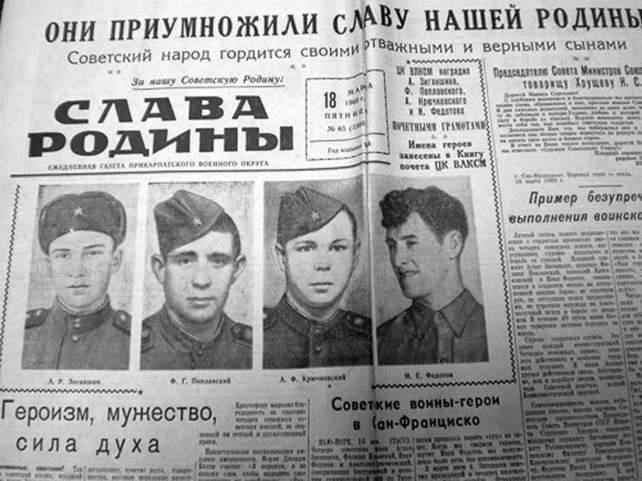 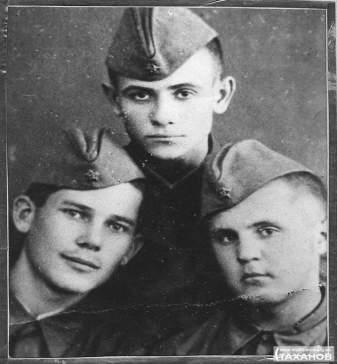 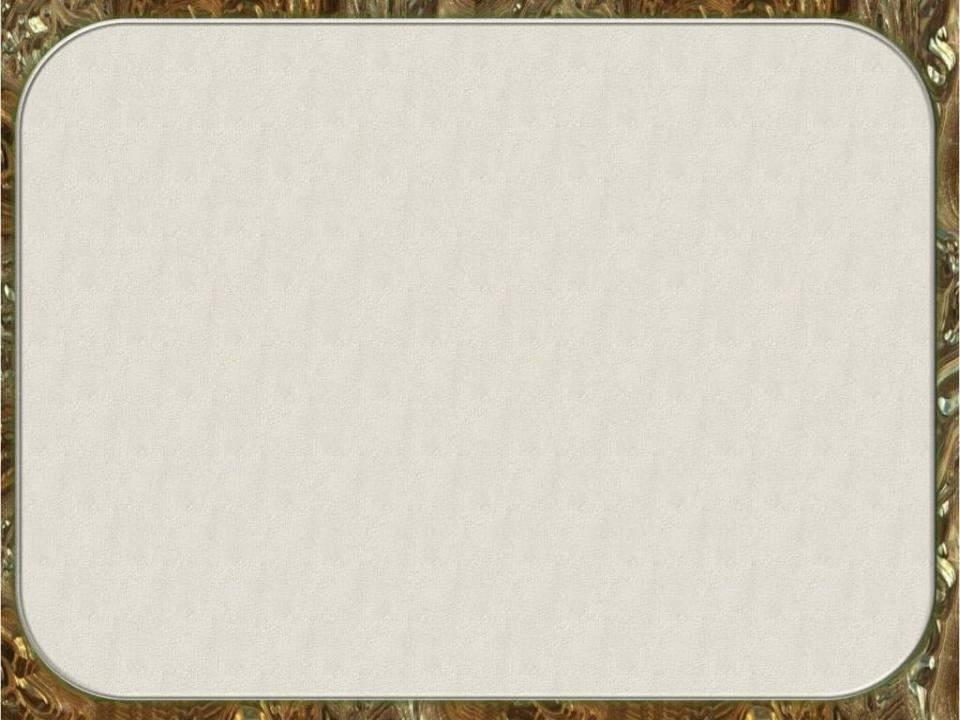 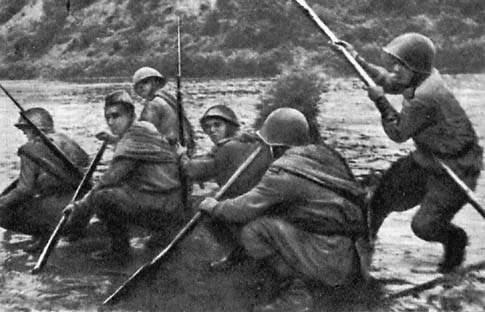 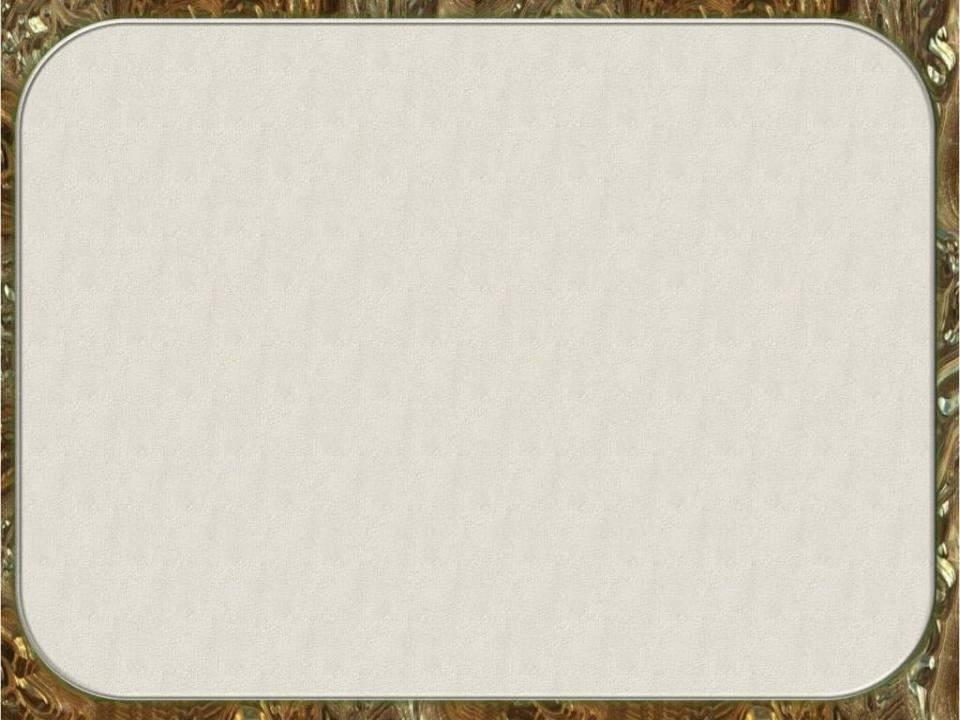 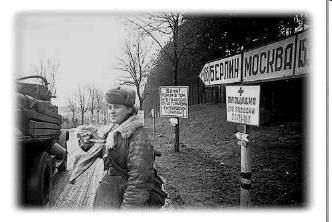 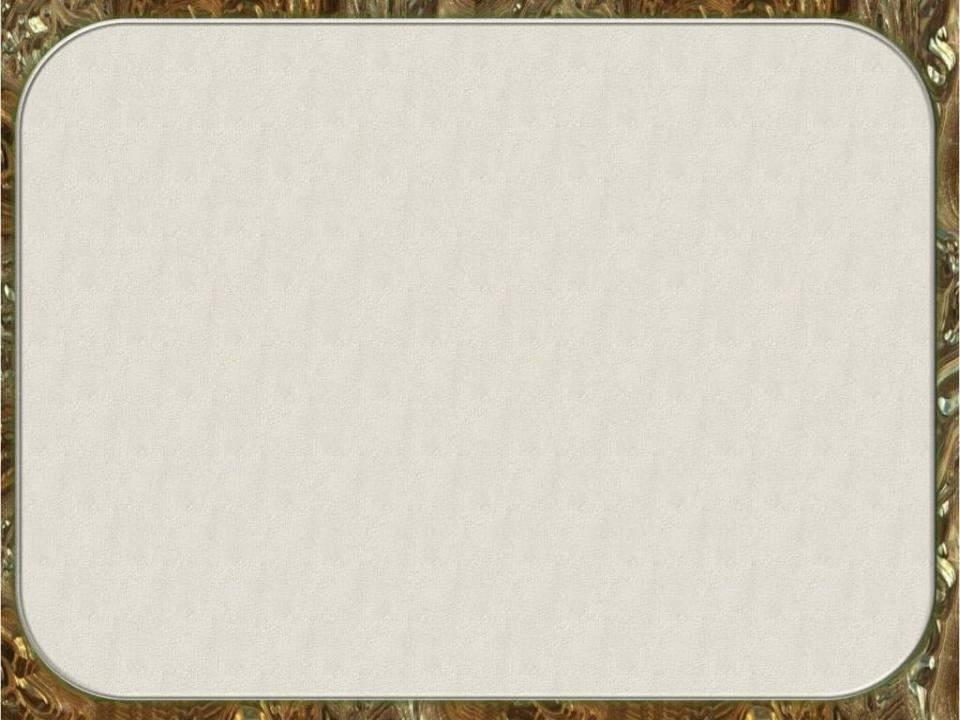 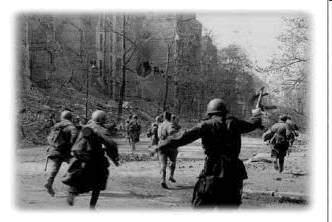 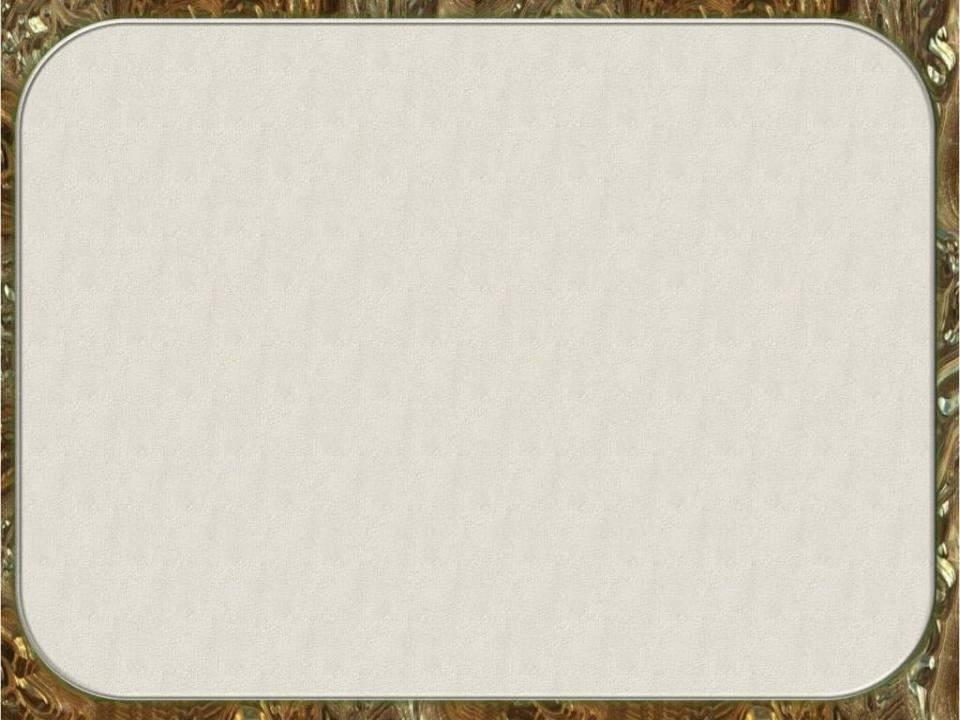 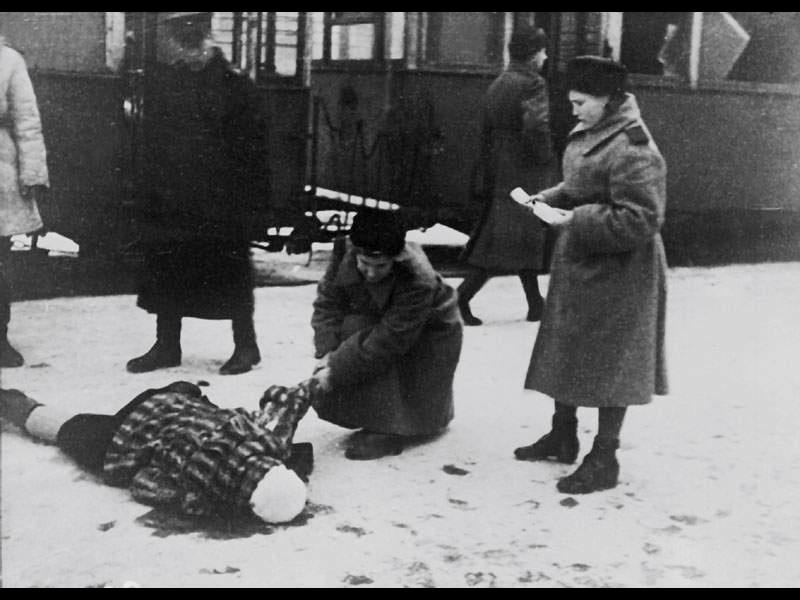 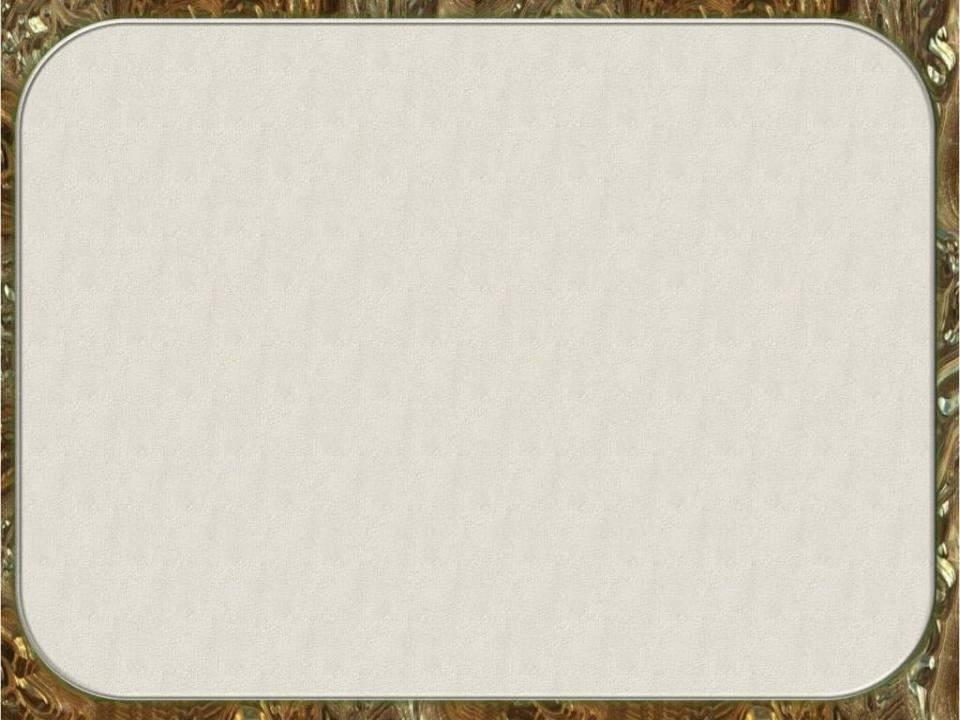 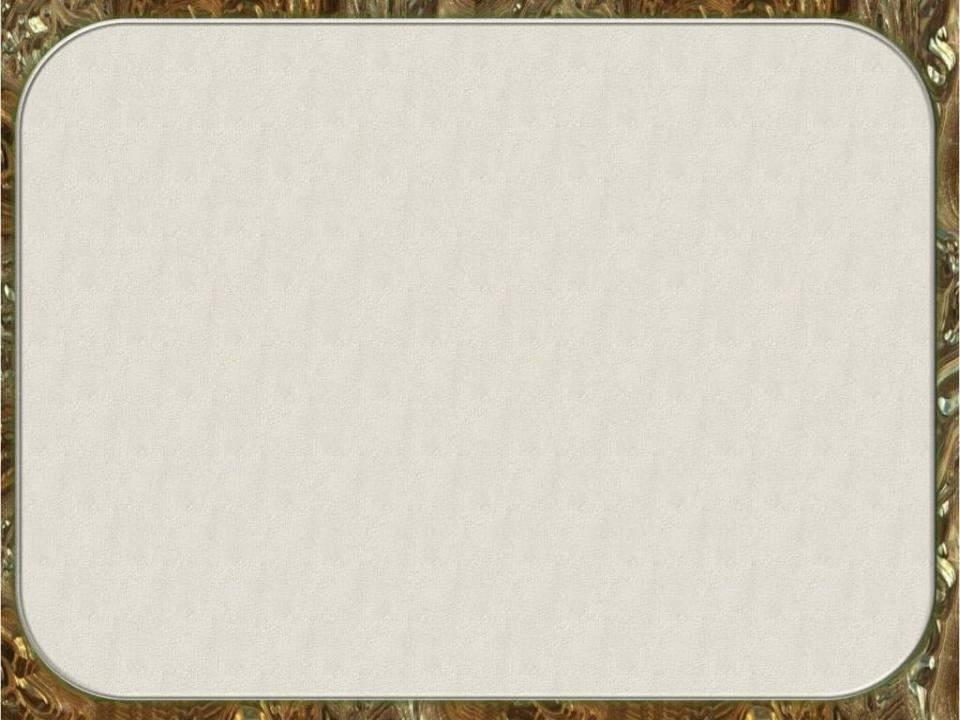 24 июня 1945 г. в Москве состоялся Парад Победы
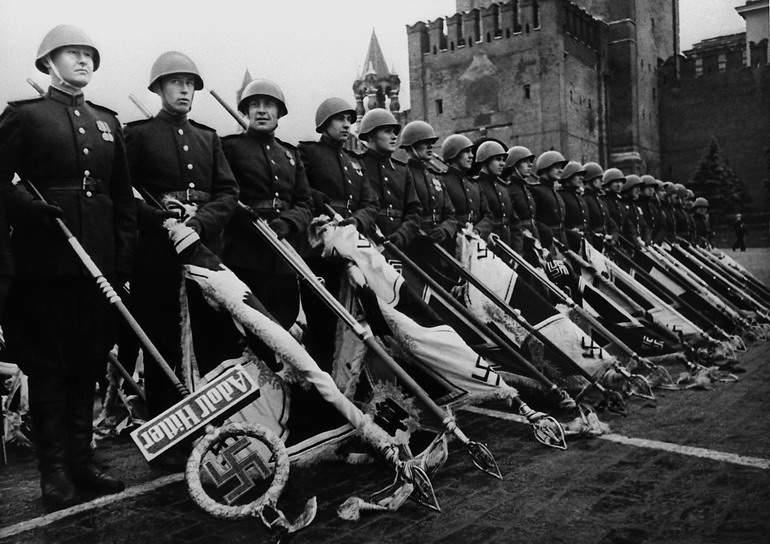 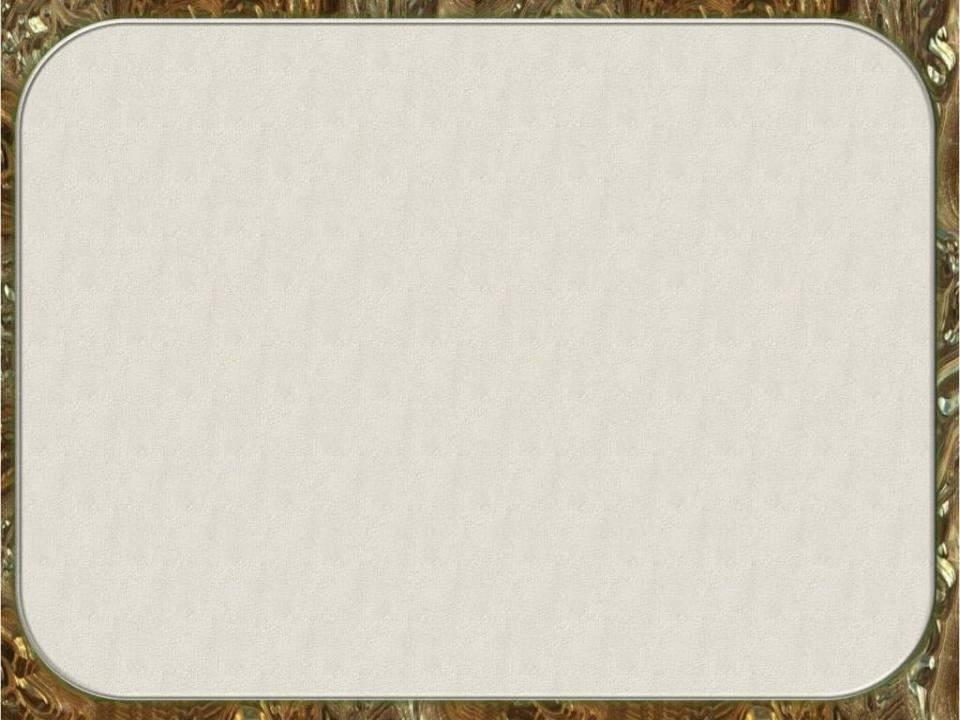 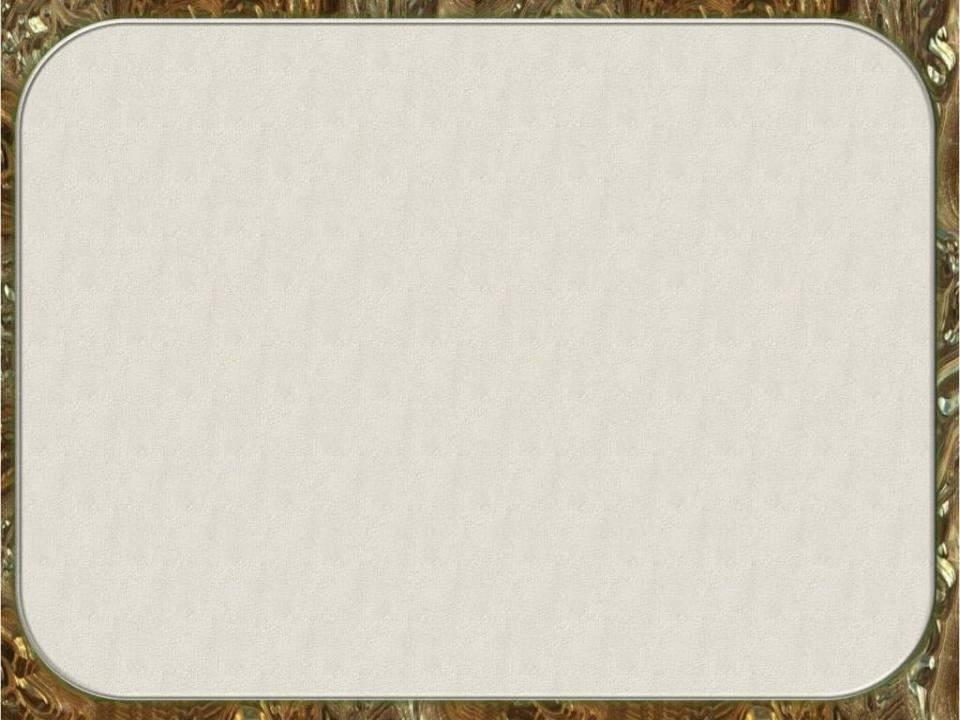 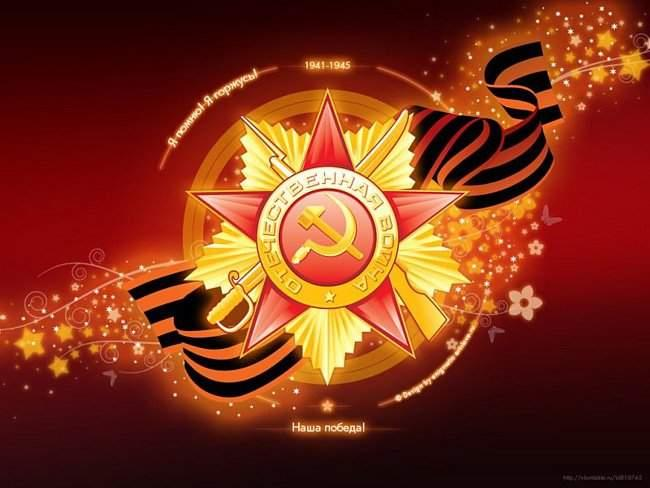 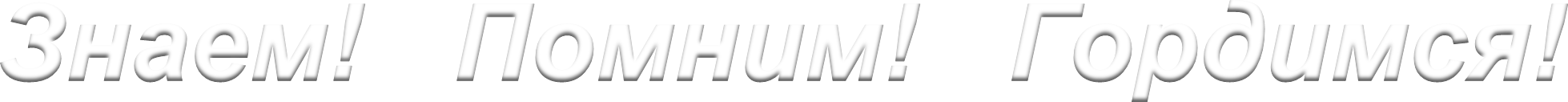